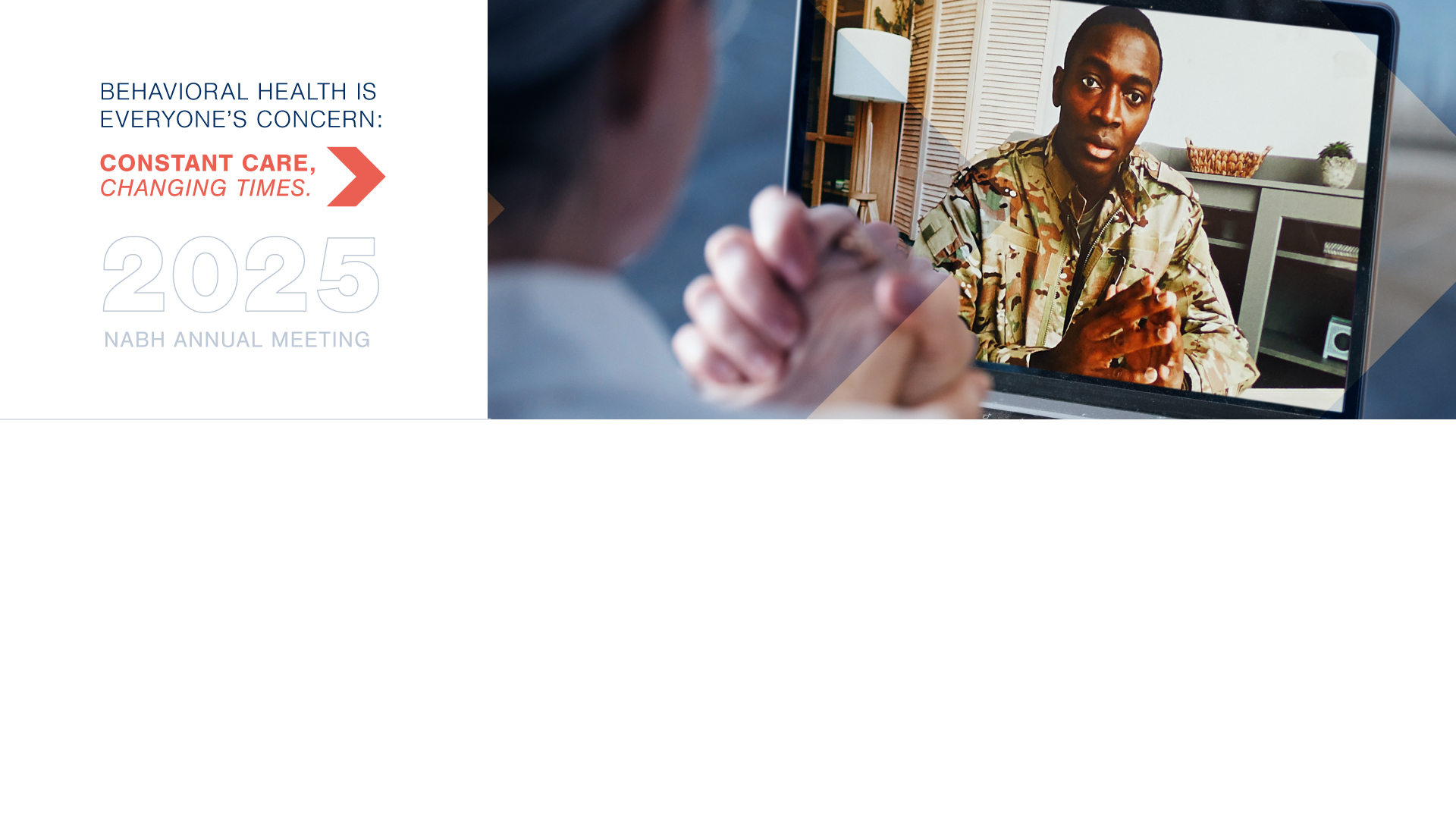 Take Action Now: Advocating for Your Legislative Priorities
Andy Dodson
NABH Vice President of Government Relations


Emily Wilkins
NABH Director of Government Relations
NABH Advocacy Tools
NABH Government Affairs Team
Coalitions
Hill Day 
Government Relations Network/GRN
Grassroots
Site Visits
NABH Champions PAC
Grassroots = Impact!
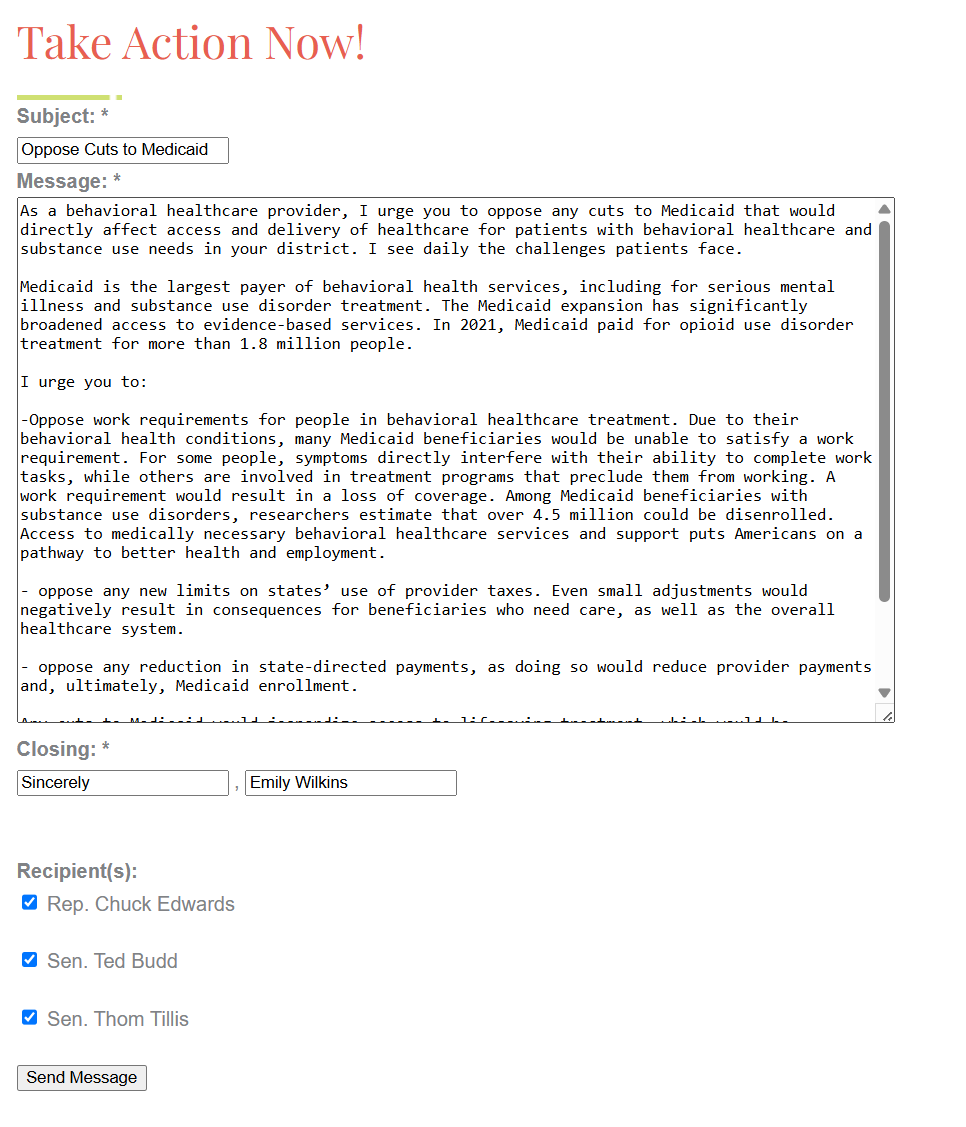 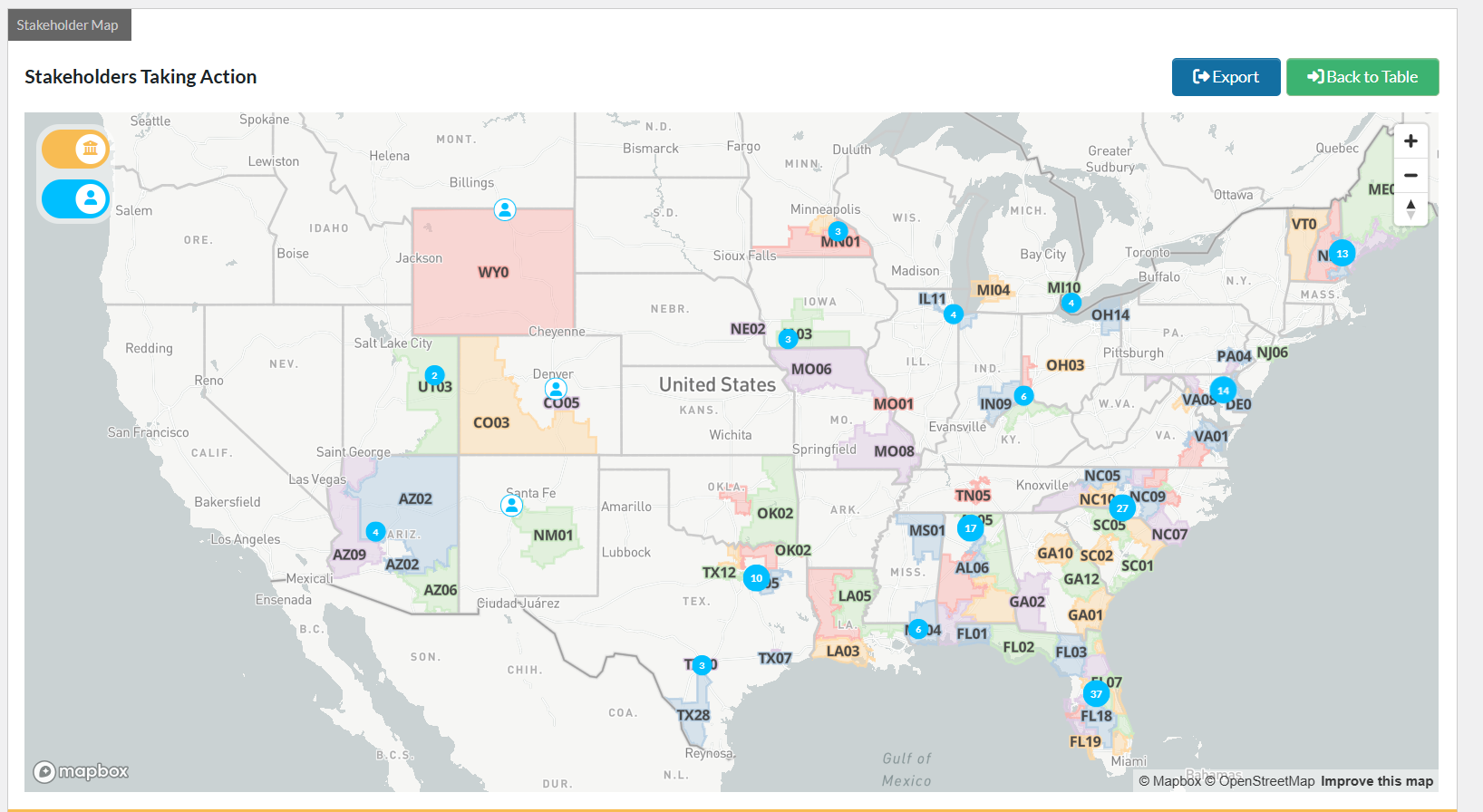 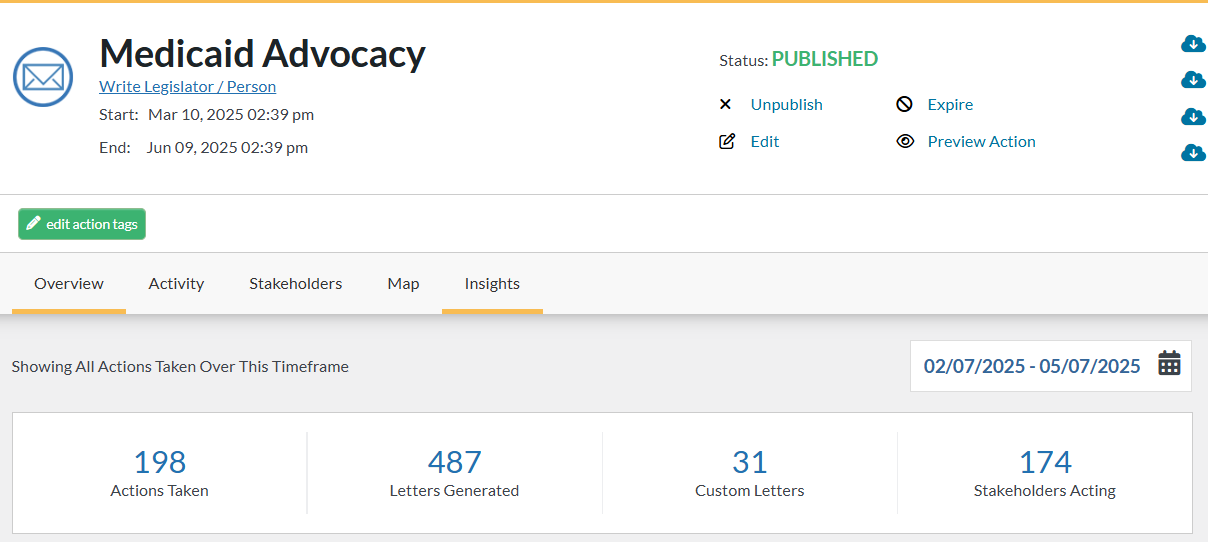 Site Visits
NABH Champions PAC
Hill Day 2025
Day Of Contact:

Emily Wilkins
Emily@nabh.org
571-438-0389
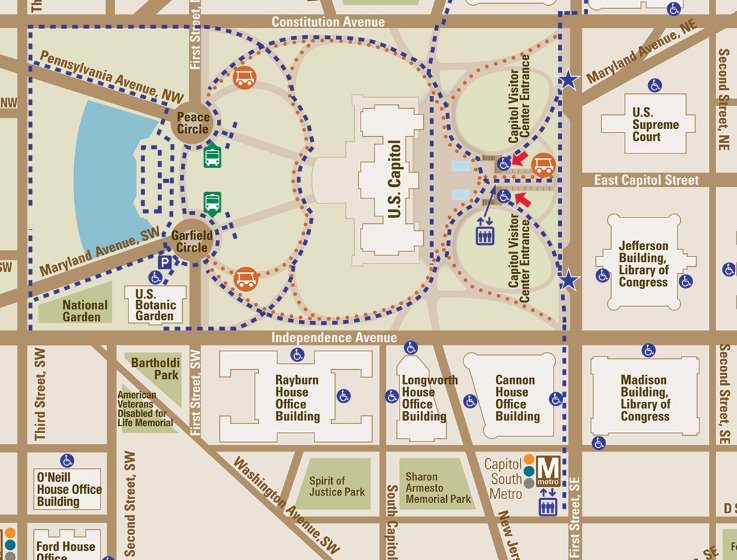 Basecamp: Capitol Hill Club